Jessica’s wildlife file
Trees(Found in my garden)
Corkscrew Hazel
Hazel is a deciduous broadleaf tree native to the UK.
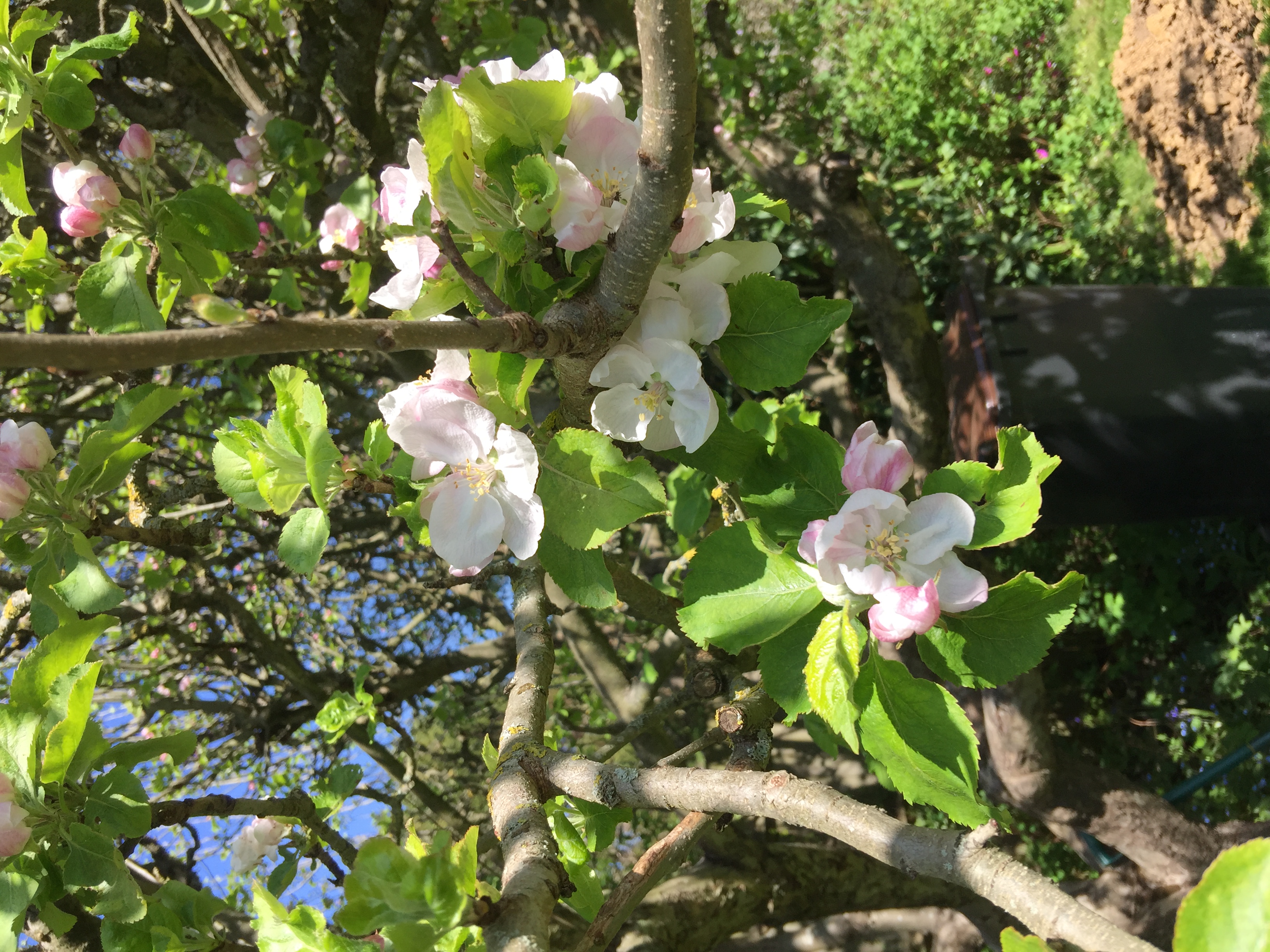 Apple  
Apple is a deciduous tree which is grown worldwide for its fruits, the are over 7500 cultivated varieties.
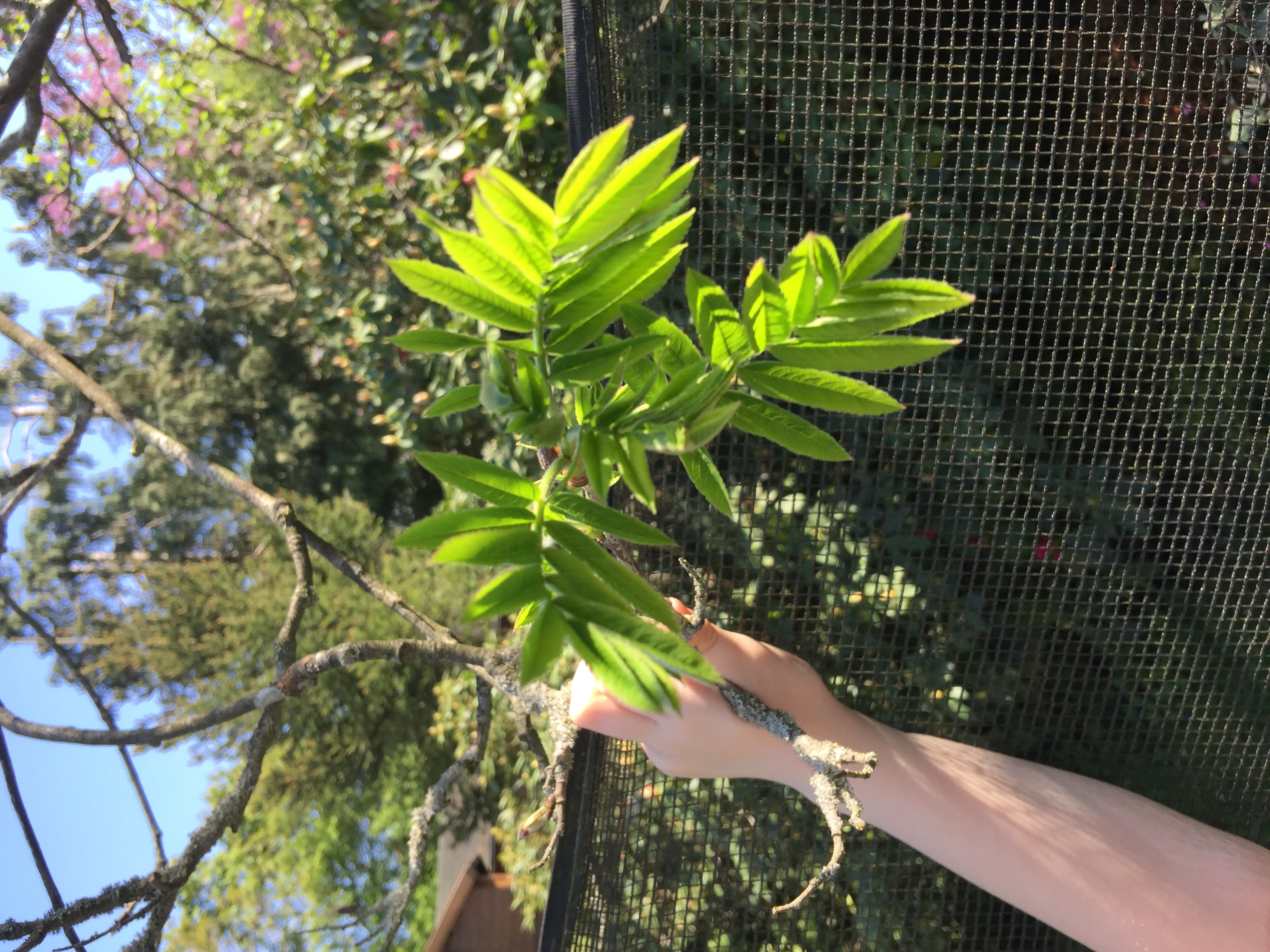 Rowan
Rowan is also known as mountain ash and is native to the UK and northern and western Europe.
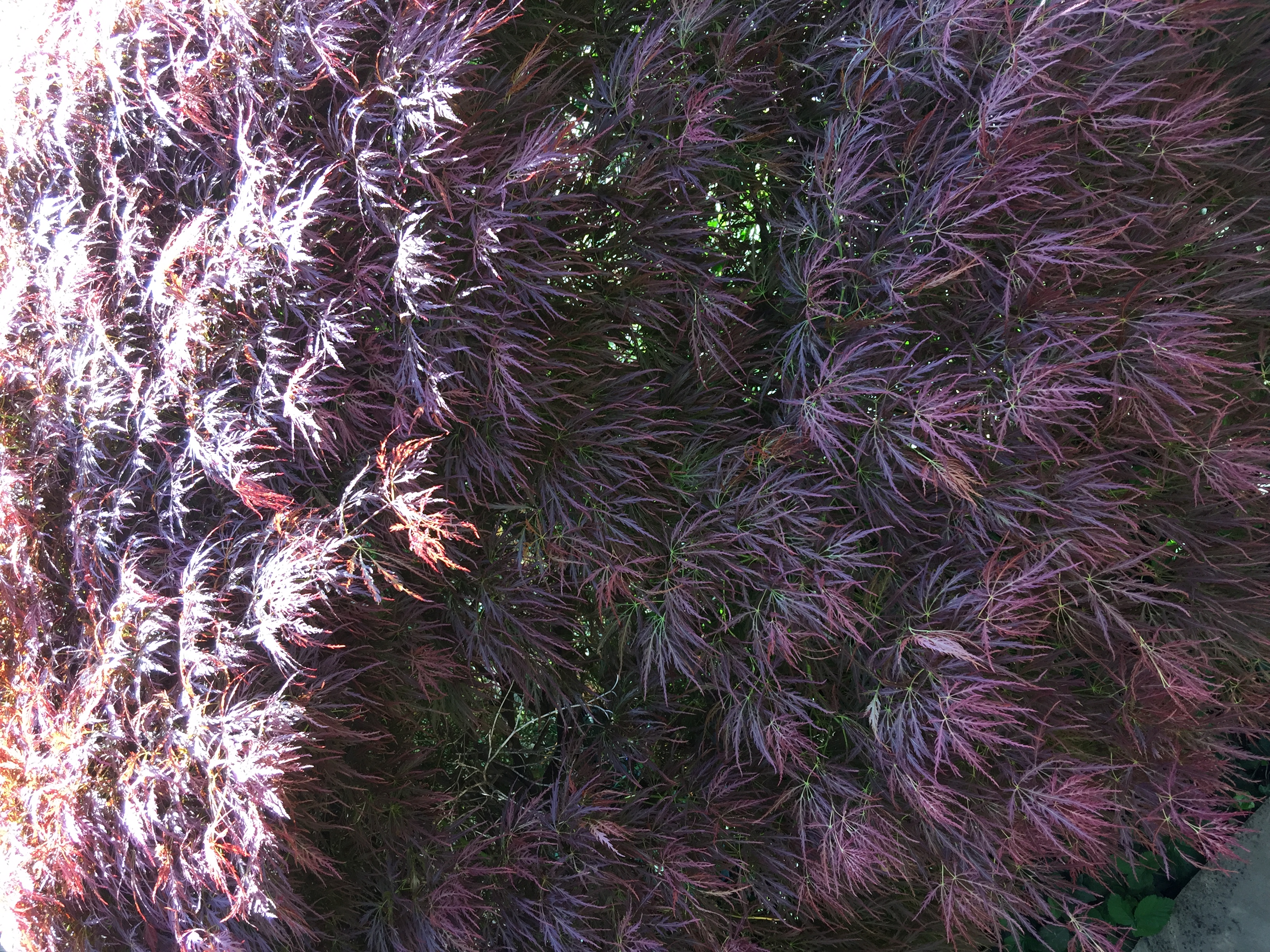 Japanese Maple / Acer
It is a deciduous tree. It has beautiful bright red foliage in the spring which turn crimson red in the autumn.
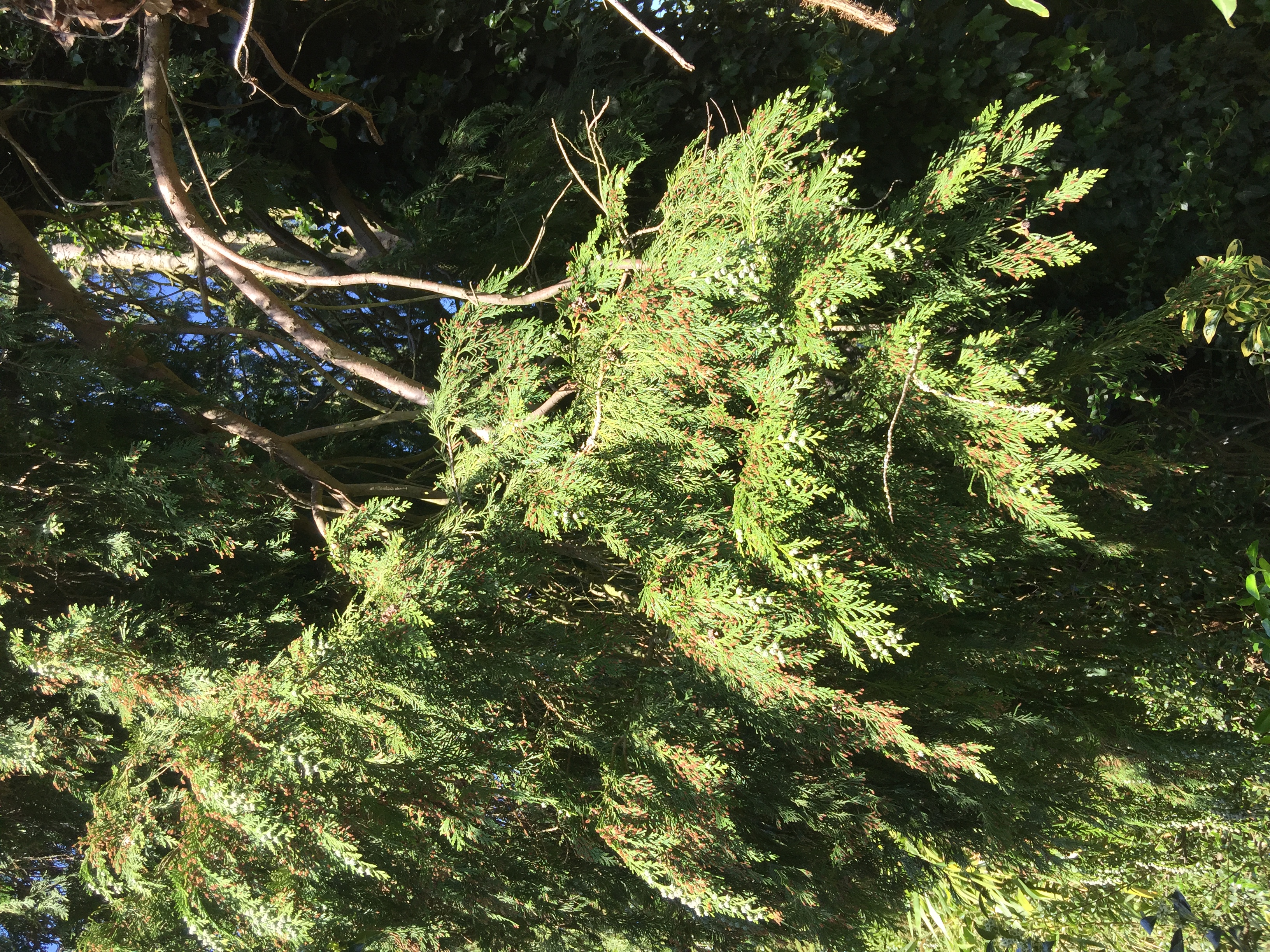 Leyland Cypress
Leyland cypress is a sterile cross between the Monterey cypress and the Nootka cypress (both North American species.
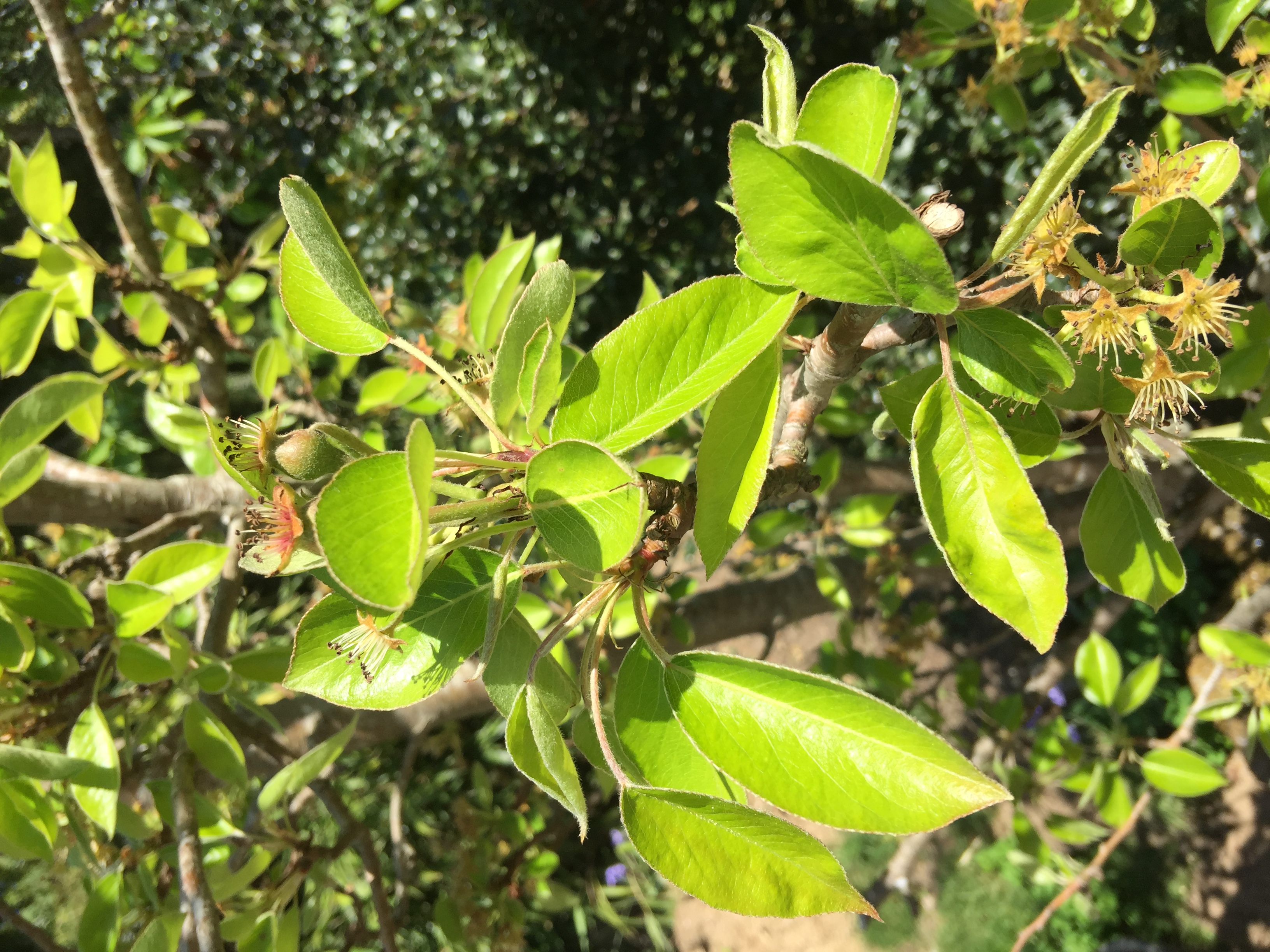 Williams pear
It is a deciduous which produces pears in the summer.
Flowers(Found in my garden)
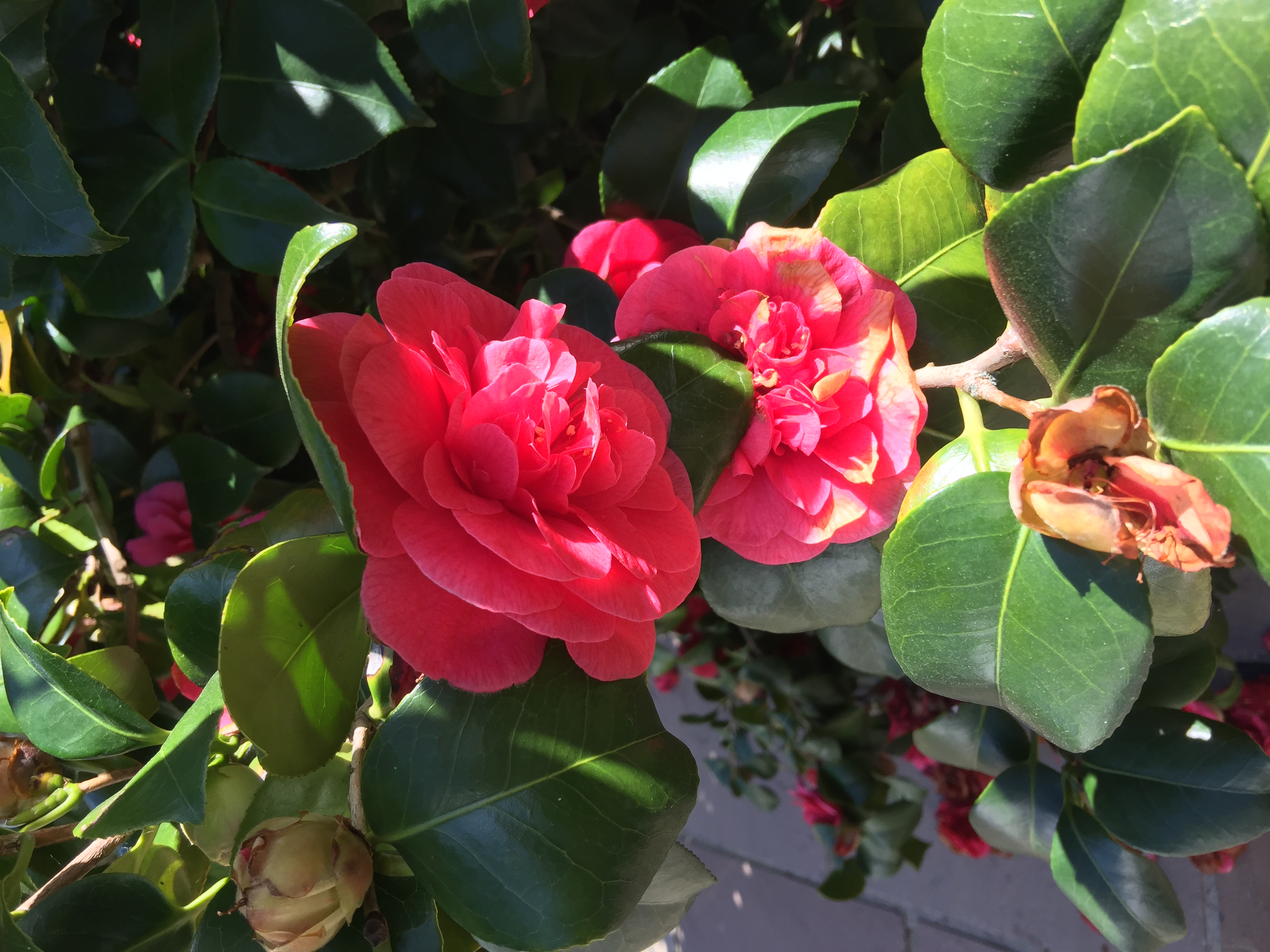 Camellia
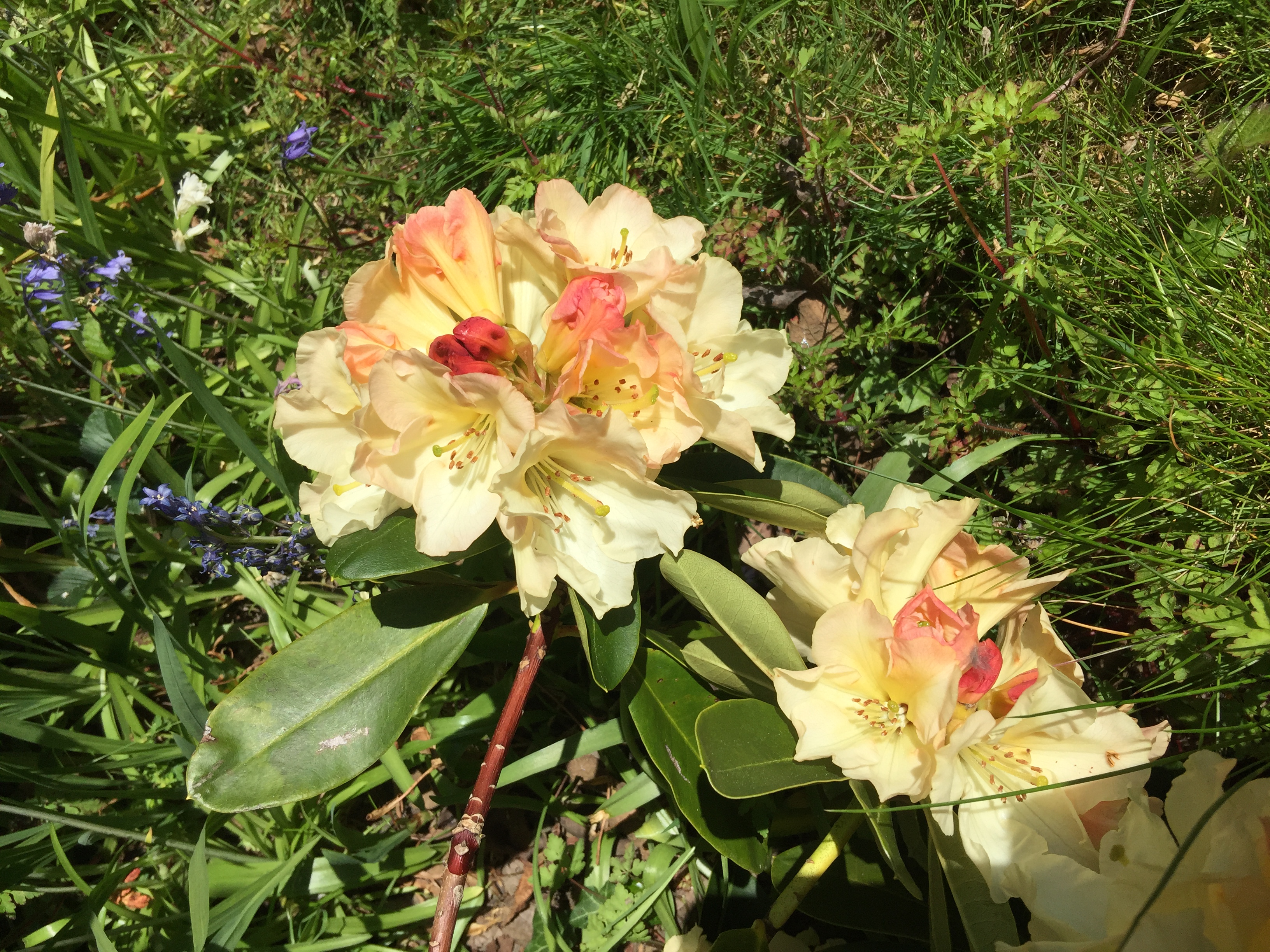 Rhododendron
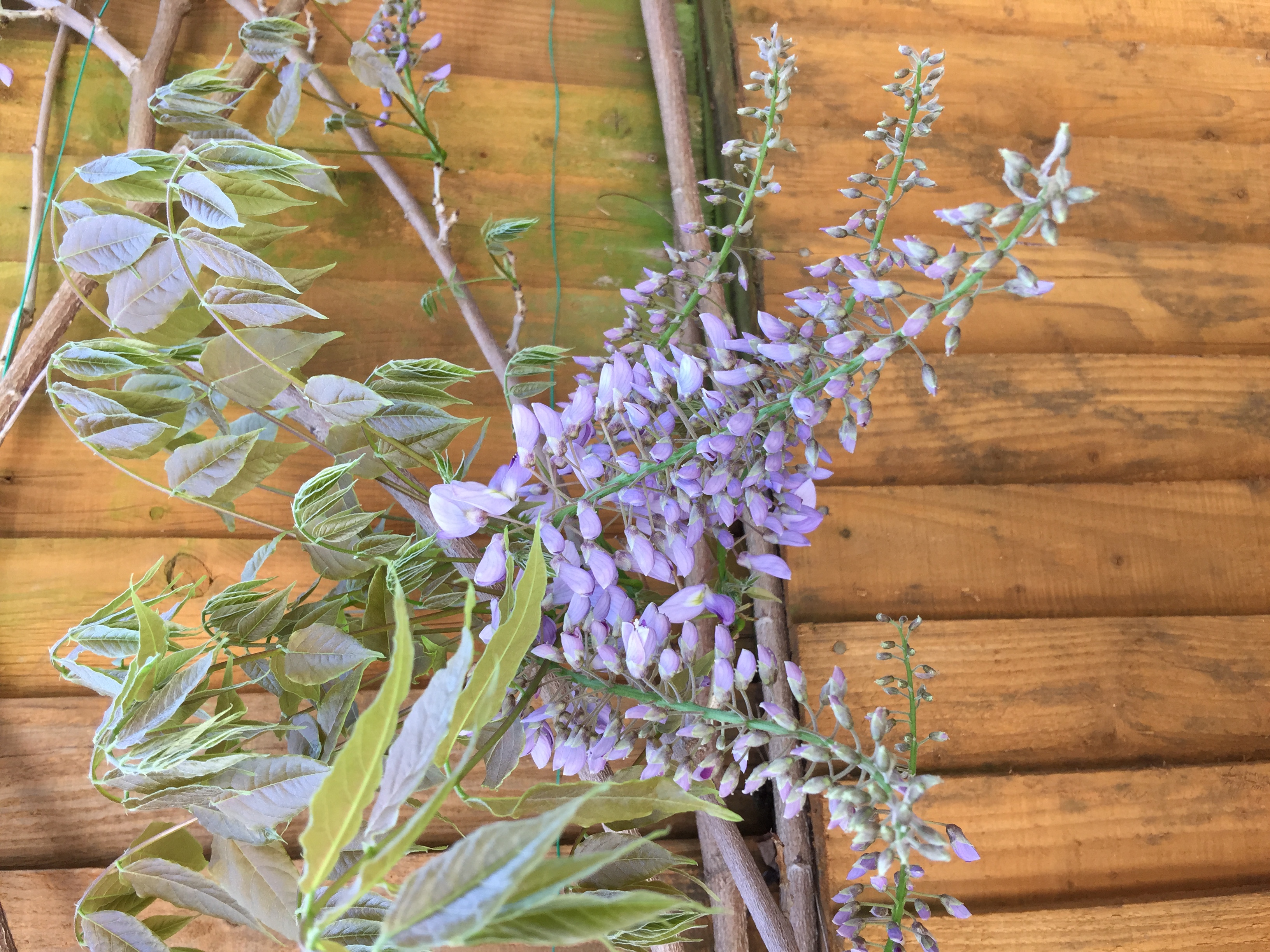 Wisteria
Forget-me-nots
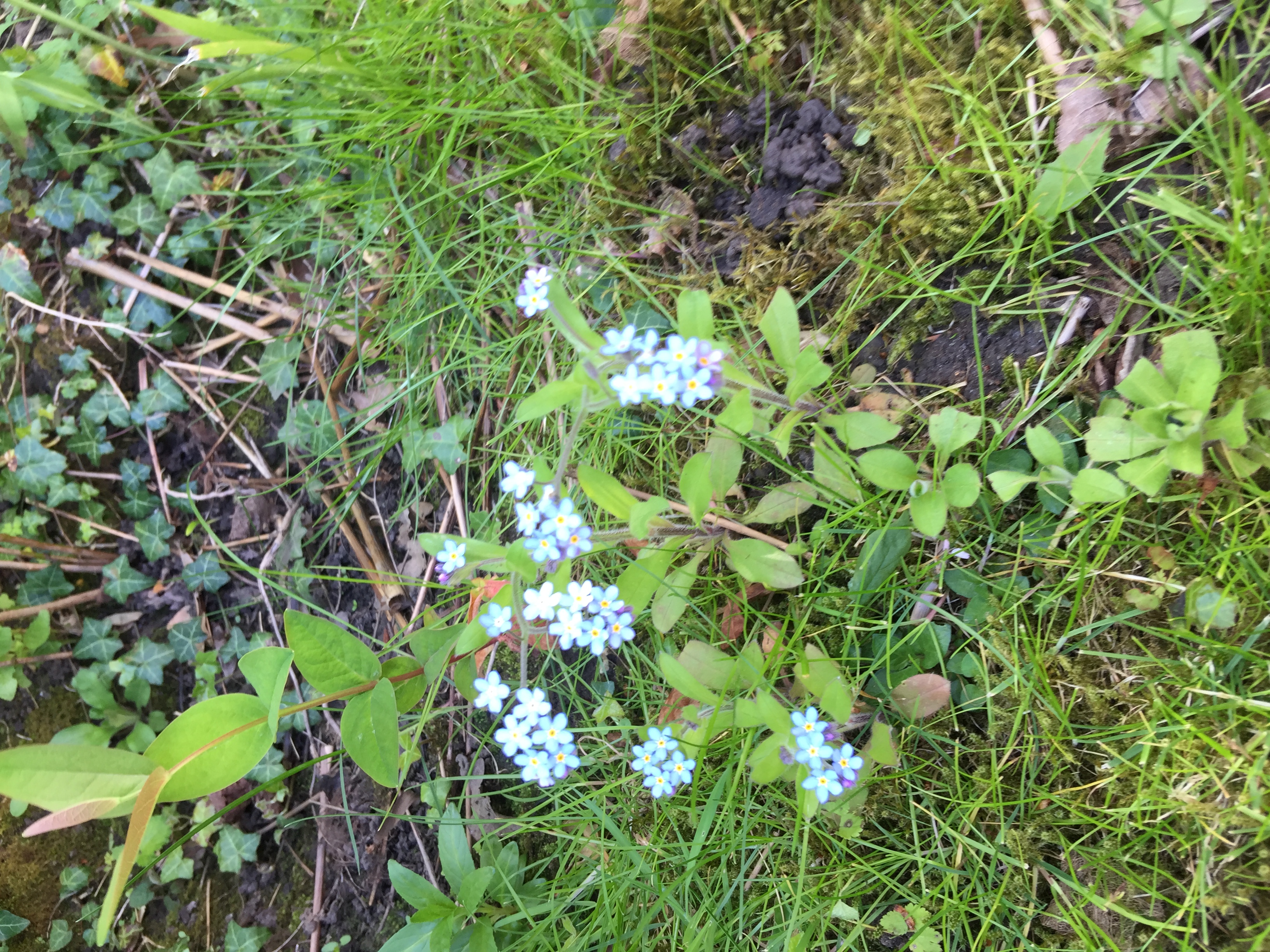 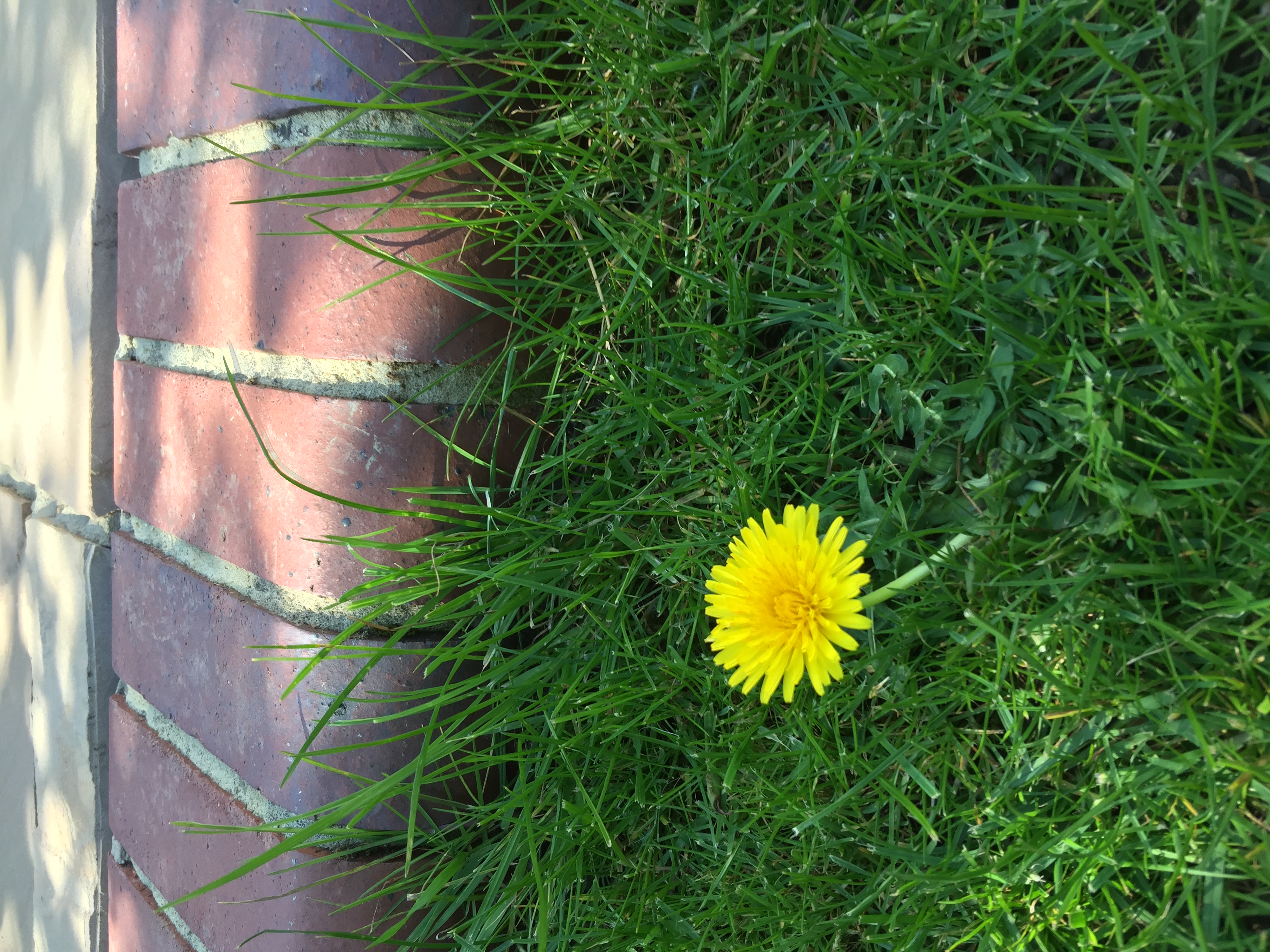 Dandelion
Bluebell (blue and white ones)
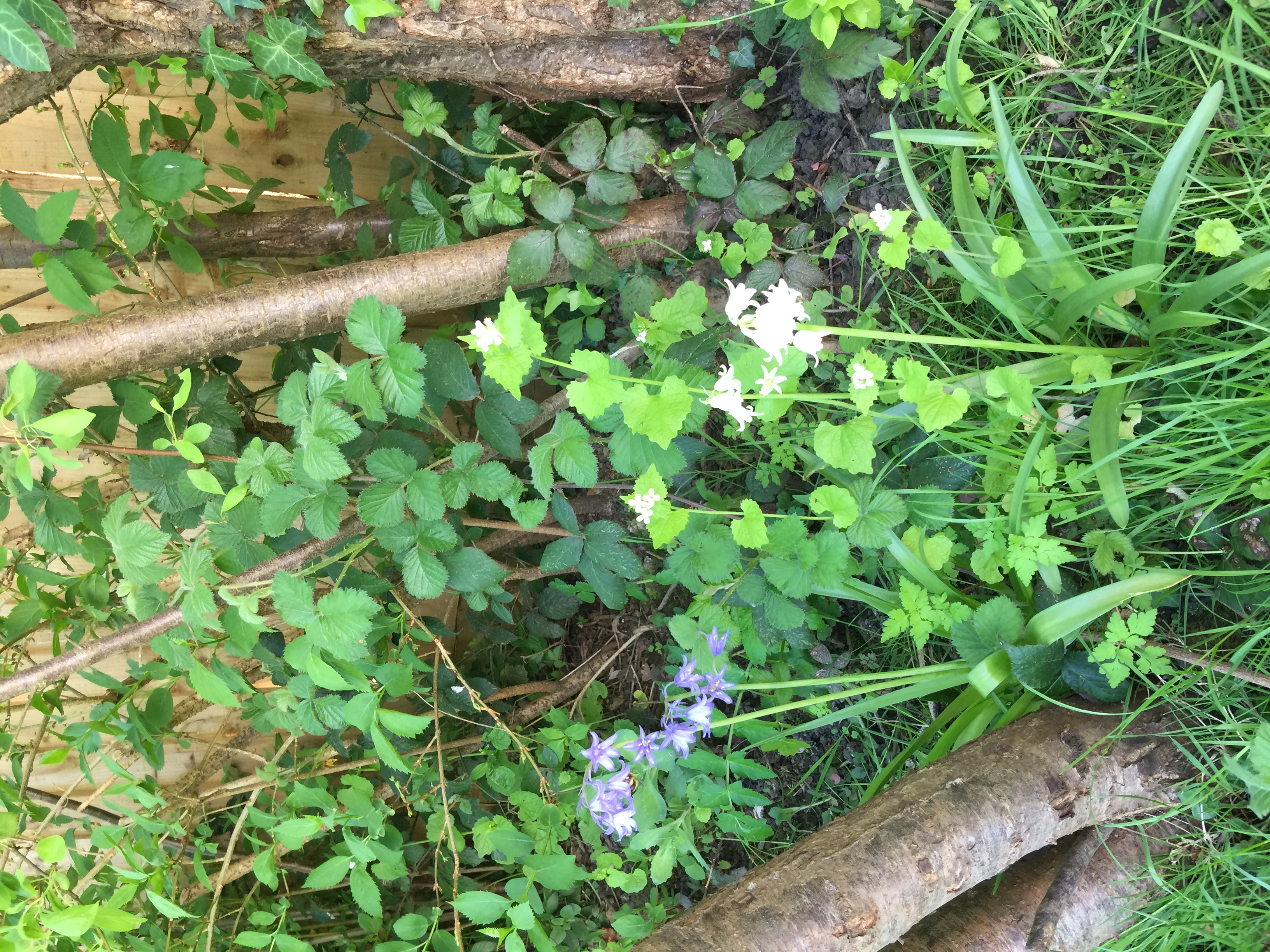 British Birds
Eurasian blue tit and European robin
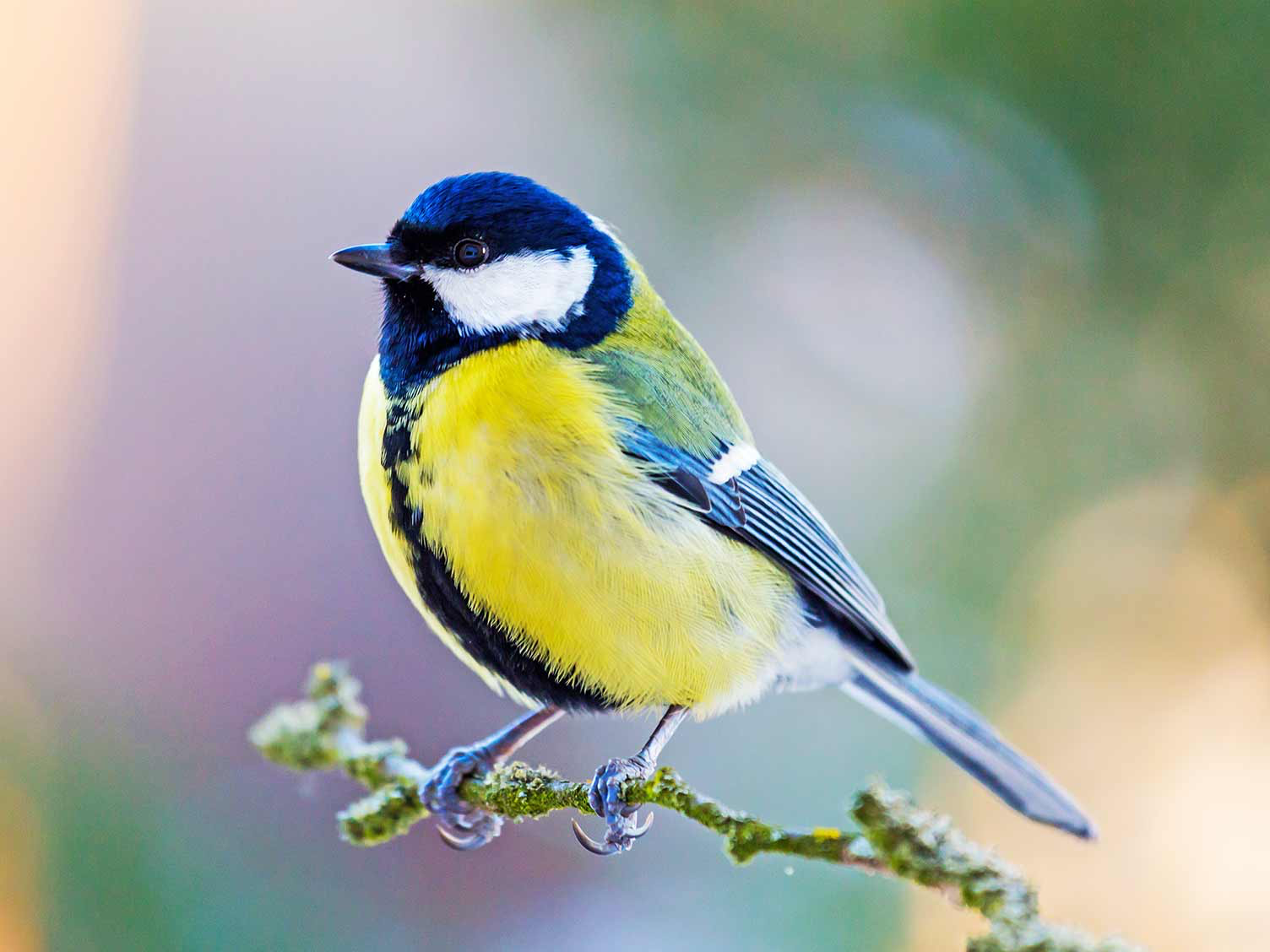 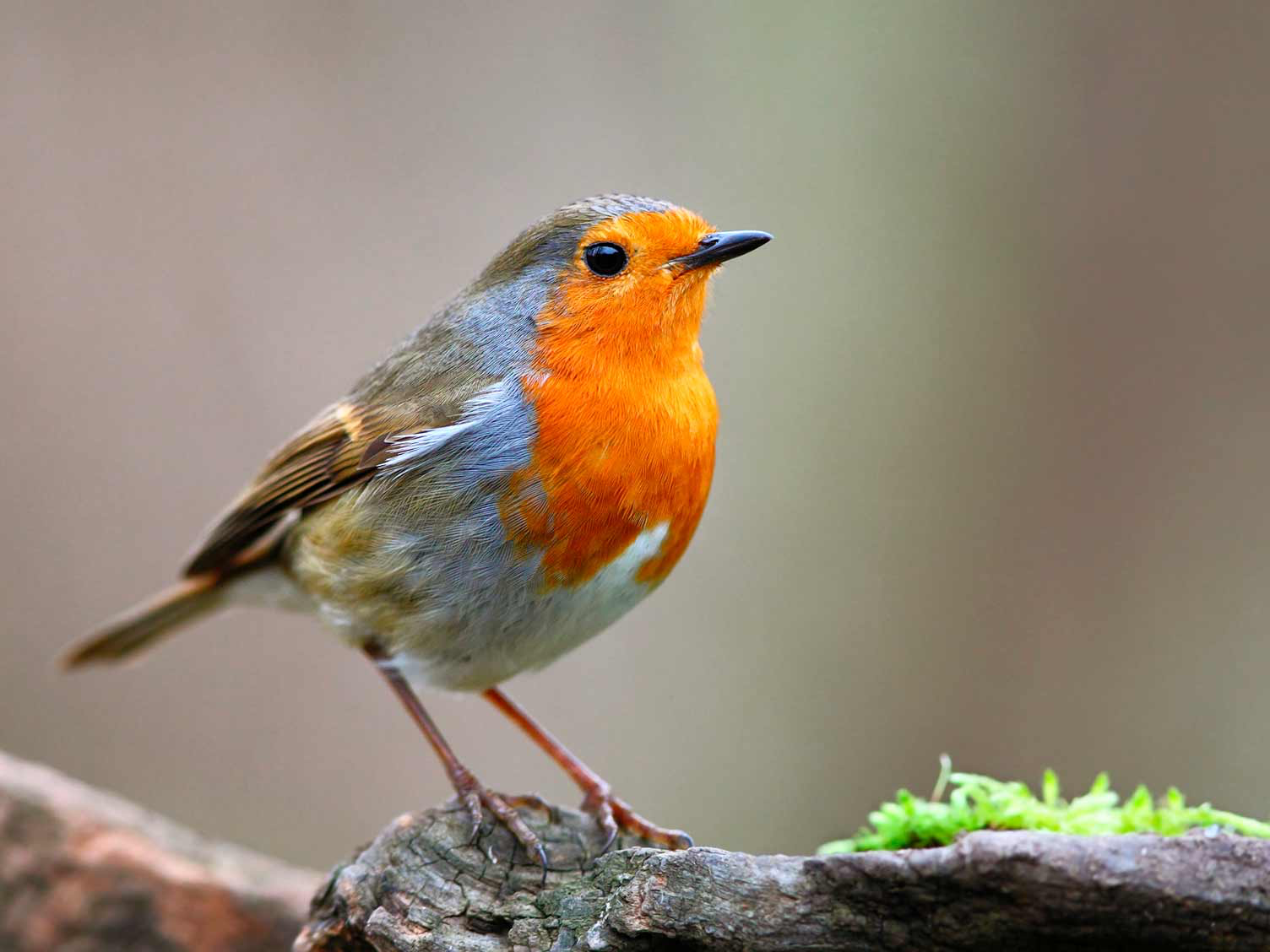 Great tit and House sparrow
Coal tit and Lesser spotted woodpecker
Websites Used

www.Google.co.uk

www.woodlandtrust.org.uk

www.mywildflowers.com

www.rspb.org.uk